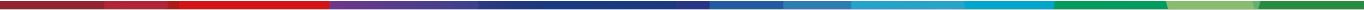 Zapraszamy na warsztaty z przedstawicielami działu Badańi Rozwoju z firmy Robert Bosch w dniu 30.05.2023w godzinach 09:15 oraz 13:15 w sali 1.05 budynek H14. Podczas spotkania zmierzysz się z problemem technicznym i dowiesz się jak na co dzień wygląda praca inżyniera w Bosch. Pomiędzy warsztatami będziesz mieć szansę sprawdzić się w rozmowie rekrutacyjnej na stanowisko stażysty i wejść na ścieżkę kariery #LikeABosch.
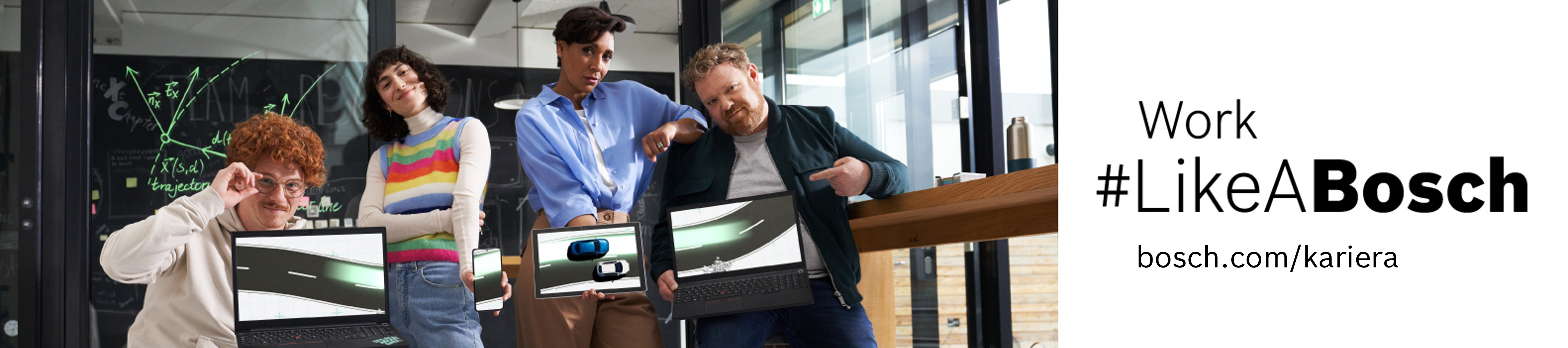 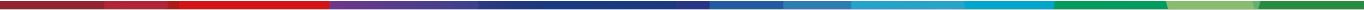 Wybierz jeden z opisanych problemów technicznych, którym chcesz się zająć podczas warsztatów:

Zakleszczone widelce – rozwiąż rzeczywisty problem, myśląc krytyczniei niesztampowo – jak w Apollo 13

Zrób coś dla środowiska – zoptymalizuj budowę lub proces tworzenia zbiornika wyrównawczego płynu hamulcowego

Klient nasz pan – dostosuj zmiany w konstrukcji na podstawie nowych wymagań klienta

Przyszłość jest teraz – stwórz plan walidacji dla zbiornika wyrównawczego płynu hamulcowego za pomocą symulacji
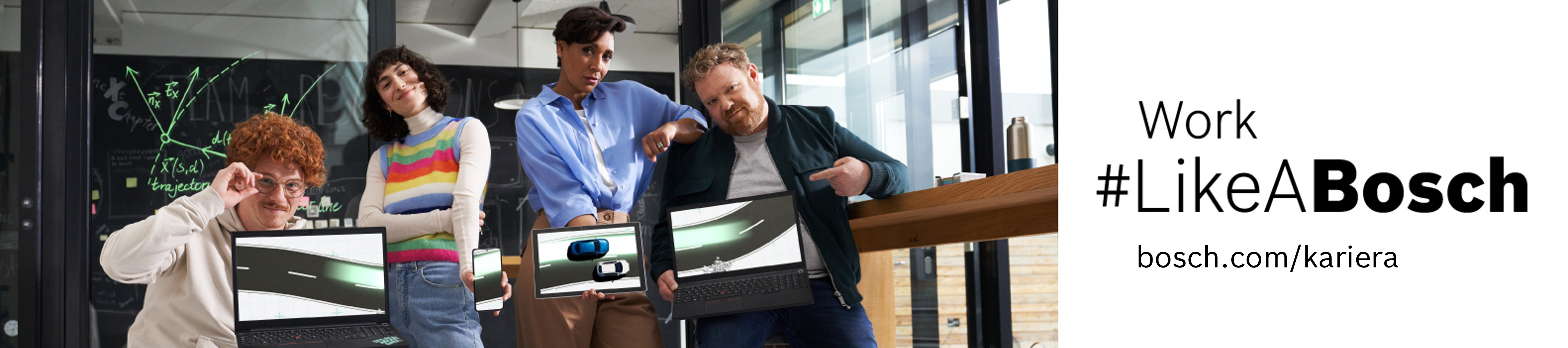 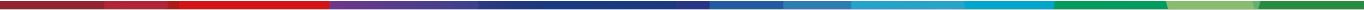 1. Zakleszczone widelce – rozwiąż rzeczywisty problem, myśląc krytyczniei niesztampowo – jak w Apollo 13

Temat Sesji: Myślenie inżynierskie na przykładzie rozwiązania problemu technologicznego bazując na ograniczonych informacjach od dostawcy. 

W tej sesji uczestnicy rozwiążą rzeczywisty przypadek, gdzie poddostawca elementu mechanicznego poinformował o jego nie technologiczności, podając bardzo ograniczone informacje. Uczestnicy będą mieli okazję przećwiczyć metody rozwiązywania problemów inżynierskich i analizę przyczyń źródłowych. 

Pierwsza część spotkania wprowadzi uczestników w metody rozwiązywania problemów. 
Druga część będzie miała formę pracy grupowej, gdzie będzie przedstawiony uczestnikom przypadek do rozwiązania. Uczestnicy będę musieli zaplanować eksperyment, znaleźć przyczynę źródłową problemu oraz zaproponować zmianę konstrukcyjną. 
 
Uczestnik tej sesji wzbogaci się o: 
metodyki rozwiązywania problemów inżynieryjnych;
podstawy działania układów hamulcowych; 
umiejętność rozwiązywania problemów w oparciu o ograniczone informacje;
wiedz o współpracy z dostawcami i klientami w przemyśle motoryzacyjnym;
wpływ konstrukcji na procesy technologiczne w wytwarzaniu;
możliwość rozmowy z inżynierami Bosch na temat rzeczywistej pracy inżynierskiej.
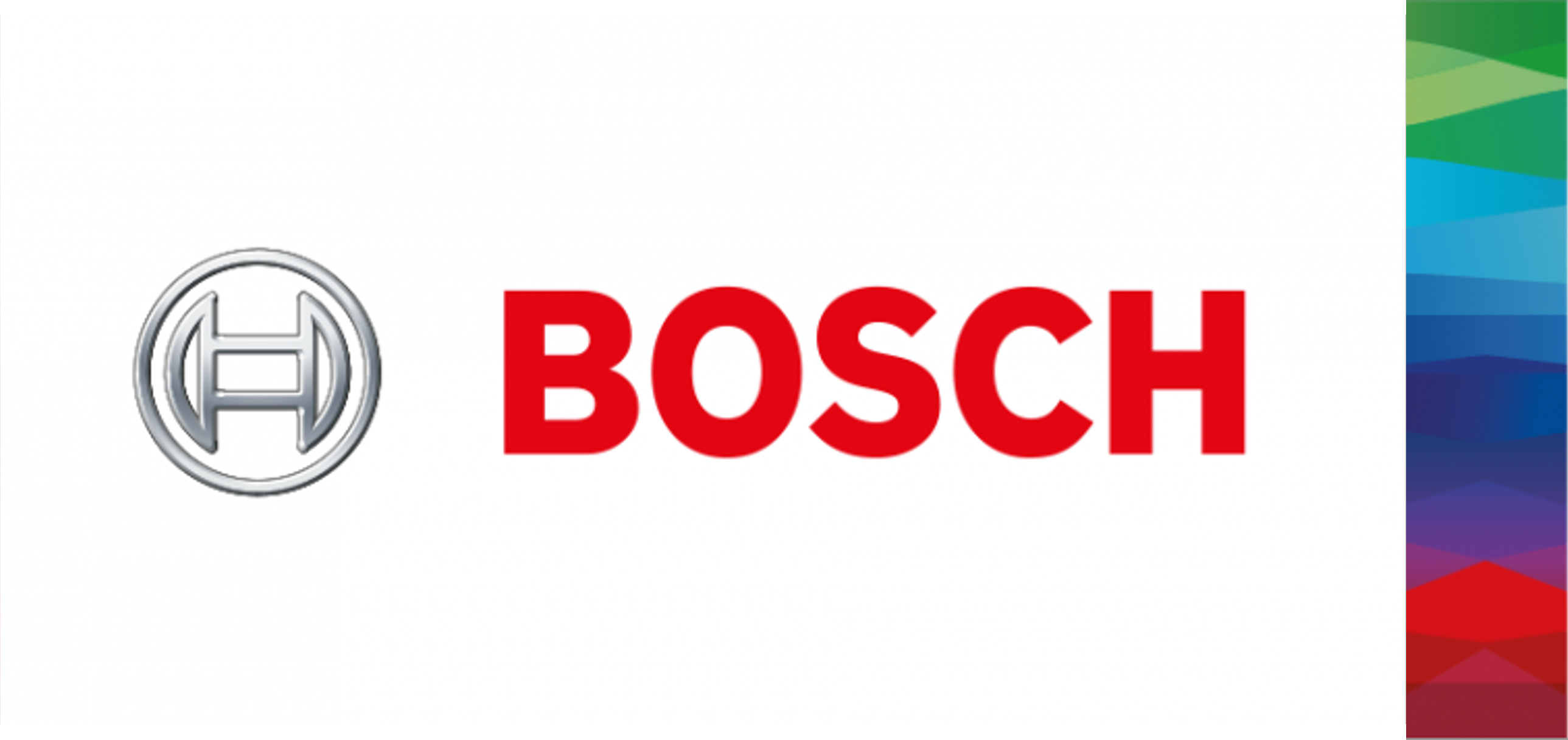 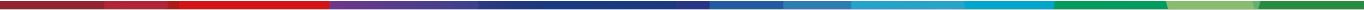 2. Zrób coś dla środowiska – zoptymalizuj budowę lub proces tworzenia zbiornika wyrównawczego płynu hamulcowego


Temat Sesji: Zminimalizowanie wpływu na środowisko przez optymalizację zbiornika wyrównawczego płynu hamulcowego.
 
W tej sesji uczestnicy zapoznają się z podstawami budowy zbiornika wyrównawczego płynu hamulcowego, procesem wytwórczym i materiałami z jakich jest zbudowany.
 
W pierwszej części zapoznają się z obecnymi standardami i głównymi wymaganiami.
W drugiej natomiast przeprowadzą analizę, której celem będzie zaproponowanie zmiany konstrukcyjnej lub wytwórczej, mającej za zadanie zredukować wpływ na środowisko produktów następnych generacji.
 
Cel sesji/ co wyniesie uczestnik:
zrozumienie wagi wymagań i ich wpływu na decyzje konstrukcyjne;
przegląd materiałów oraz metod wytwórczych elementów pod maską pojazdu;
wpływ rozwiązań konstrukcyjnych i wytwórczych na środowisko;
doświadczenie analizy i burzy mózgów nad wysokoseryjnym produktem dla branży automotive.
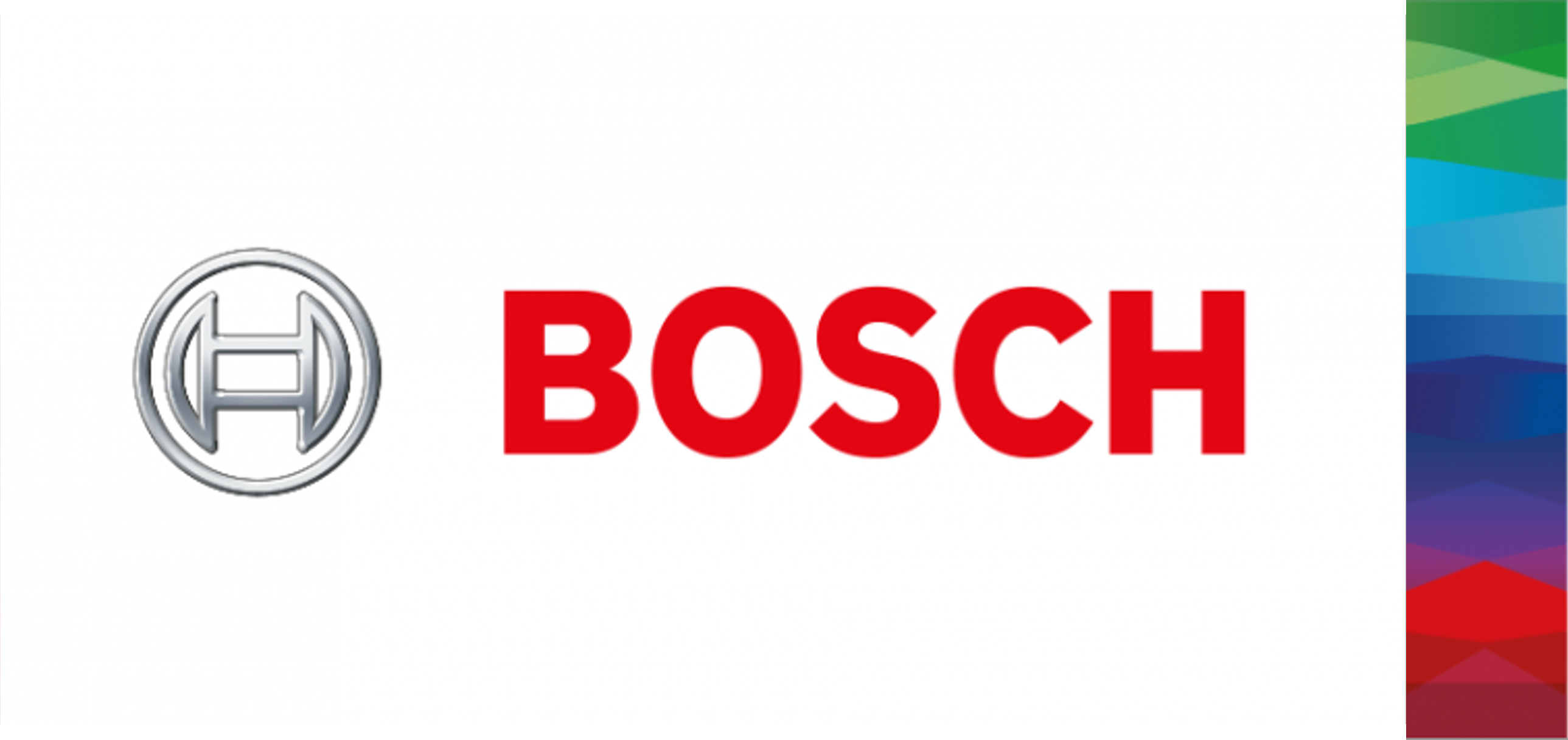 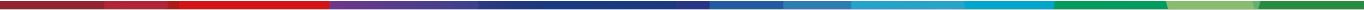 3. Klient nasz pan – dostosuj zmiany w konstrukcji na podstawie nowych wymagań klienta

Temat Sesji: Zrealizowanie zmiany w konstrukcji na podstawie nowych wymagań klienta. 
Celem sesji jest zapoznanie adeptów inżynierii mechanicznej z podstawami zarządzania wymaganiami technicznymi i ich odzwierciedleniem w produkcie. 

Uczestnicy dowiedzą się czym jest wymaganie techniczne – podstawa wszystkich prac inżynierskich oraz jak je prawidłowo definiować. Następnie podczas praktycznego ćwiczenia wymaganie zostanie przekute w fizyczną zmianę w produkcie za pomocą pracy kreatywnej.

Rozwiązania te zostaną poddane inżynierskiej ocenie, gdzie zaprezentowane zostanie rzeczywiste podejście do wyboru rozwiązań. W ostatnim kroku zagadnienie zostanie skonkludowane, dzięki czemu uczestnicy dowiedzą się jak sprawdzić, czy poprzednie kroki były sukcesem.
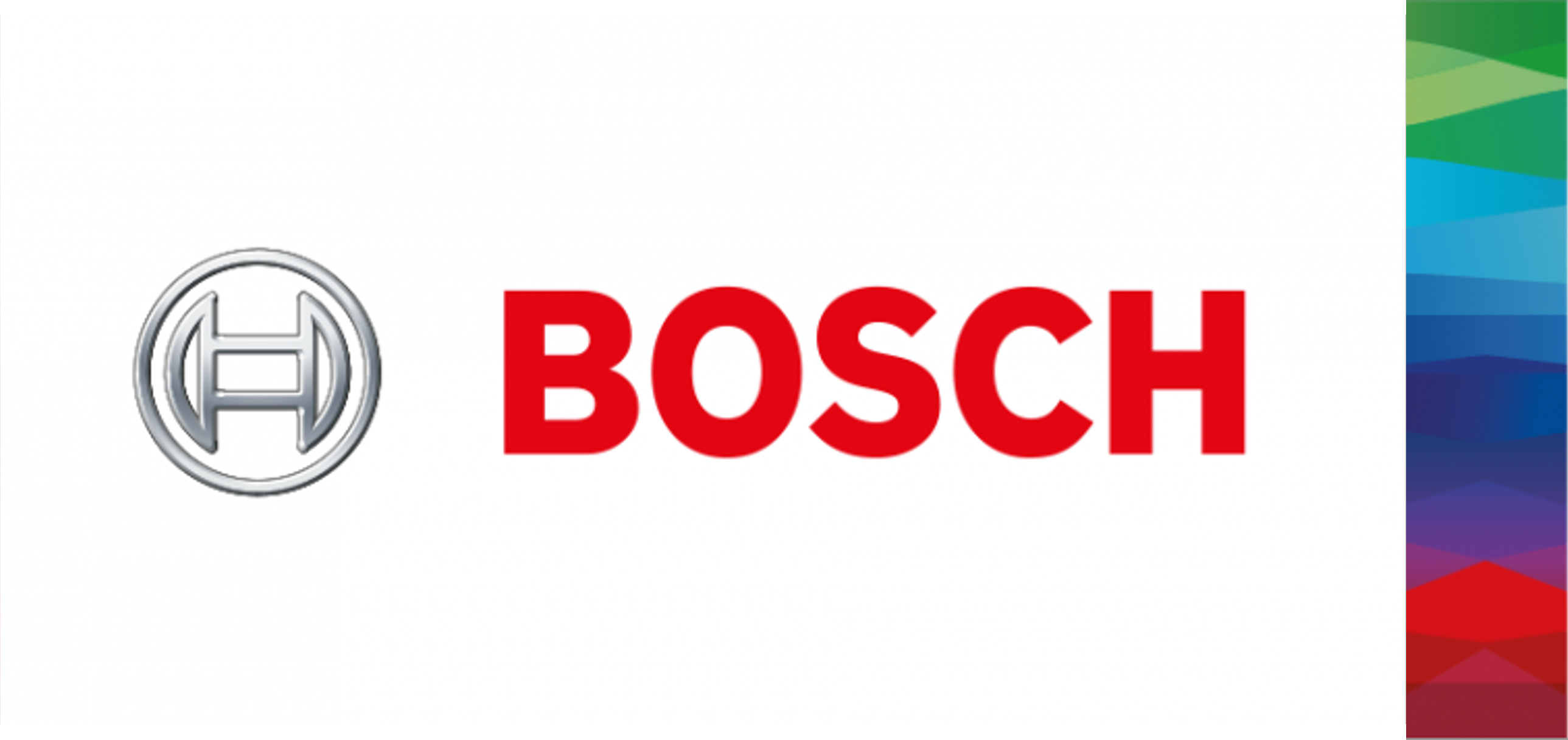 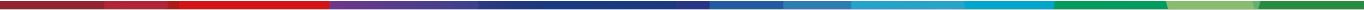 4. Przyszłość jest teraz – stwórz plan walidacji dla zbiornika wyrównawczego płynu hamulcowego za pomocą symulacji
Temat Sesji: Utwórz plan walidacji komponentu zbiornika płynu hamulcowego ​ przy użyciu metod symulacyjnych.​

Uczestnik tej sesji dowie się:
Jakie funkcje musimy zweryfikować?
Dlaczego przez symulację?
Jak zweryfikować komponent?
Jakiej metody symulacji powinniśmy użyć?​
Kluczowe aspekty techniczne (właściwości materiałów, konfiguracja oprogramowania, fizyka, kryteria akceptacji do weryfikacji).
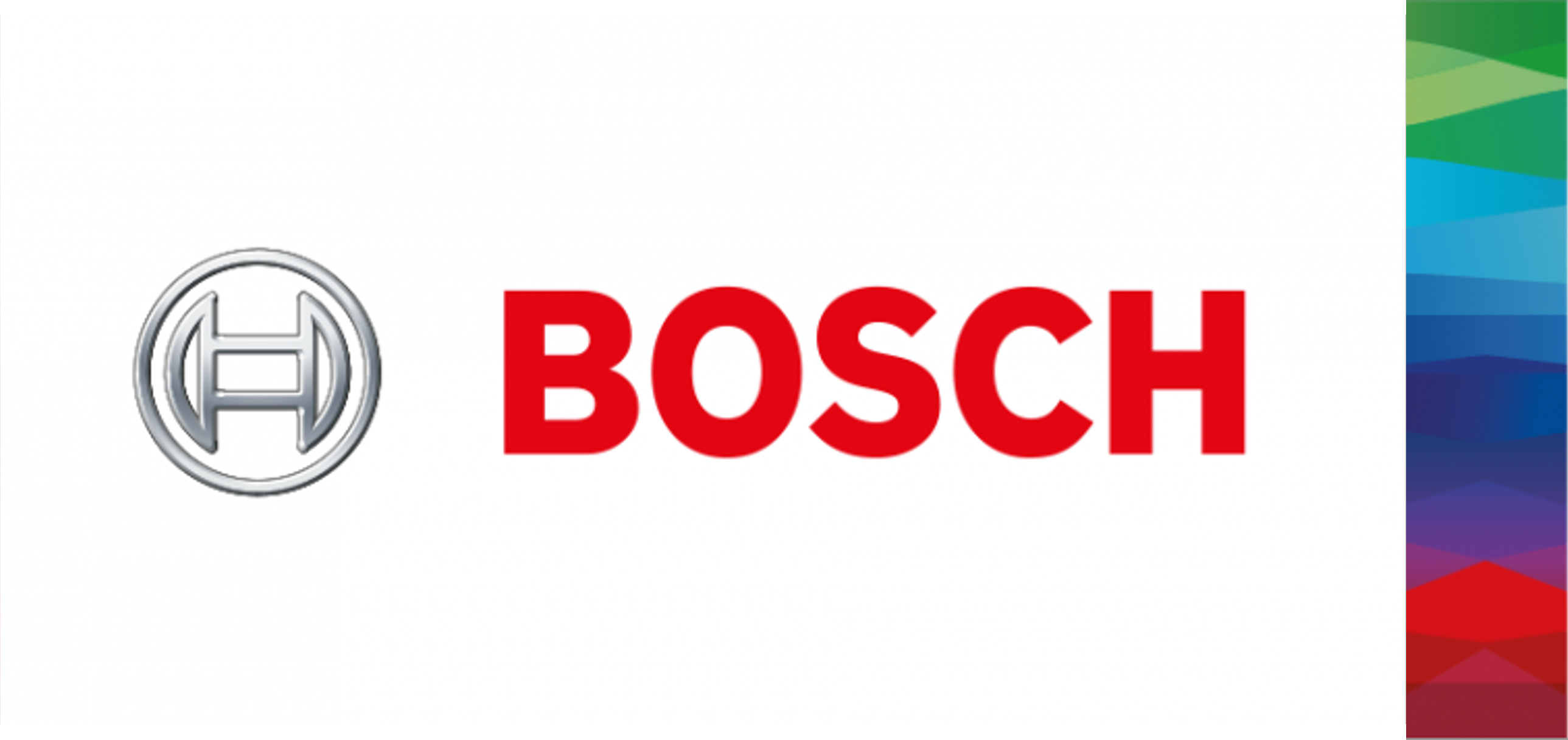